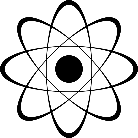 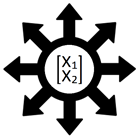 Testing the Relativistic-Microwave Theory of
Ball Lightning with Plasma SimulationsAmanda Elliott
Faculty Advisor: Dr. Vladislav Bukshtynov, Dept. of Mathematical Sciences, Florida Institute of Technology
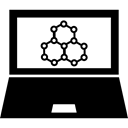 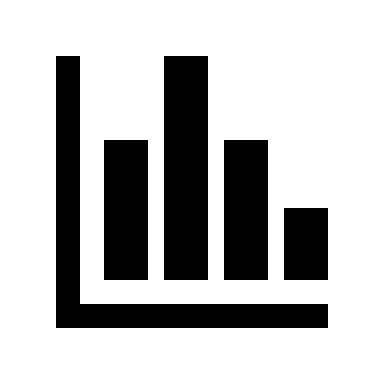 Introduction
Ball lightning (BL) is an unexplained phenomenon reported by thousands of eyewitnesses as a fireball, a few cm to 1 m in diameter, moving unpredictably and independently of the wind, sometimes observed during lightning storms.  Here a potential theory for the creation of BL is explored [1]. The results of this research will advance lightning protection and aviation safety.
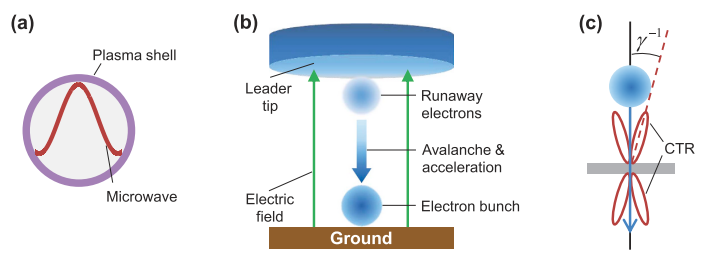 (a). BL structure is a hollow plasma shell that contains a standing microwave energy source.
This model explains the two most common types of BL termination: silent dissipation like a gas, and a violent, potentially lethal, explosion.
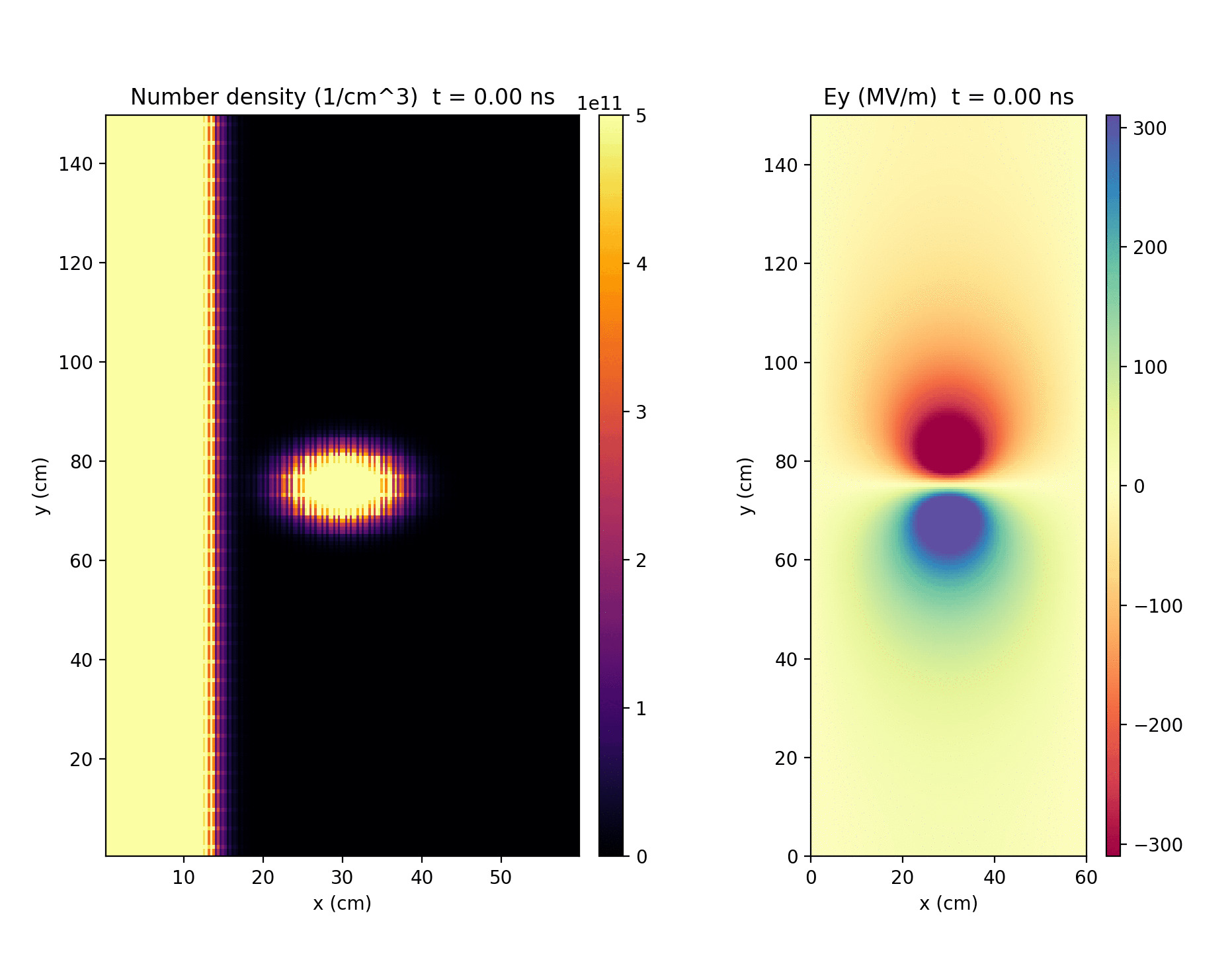 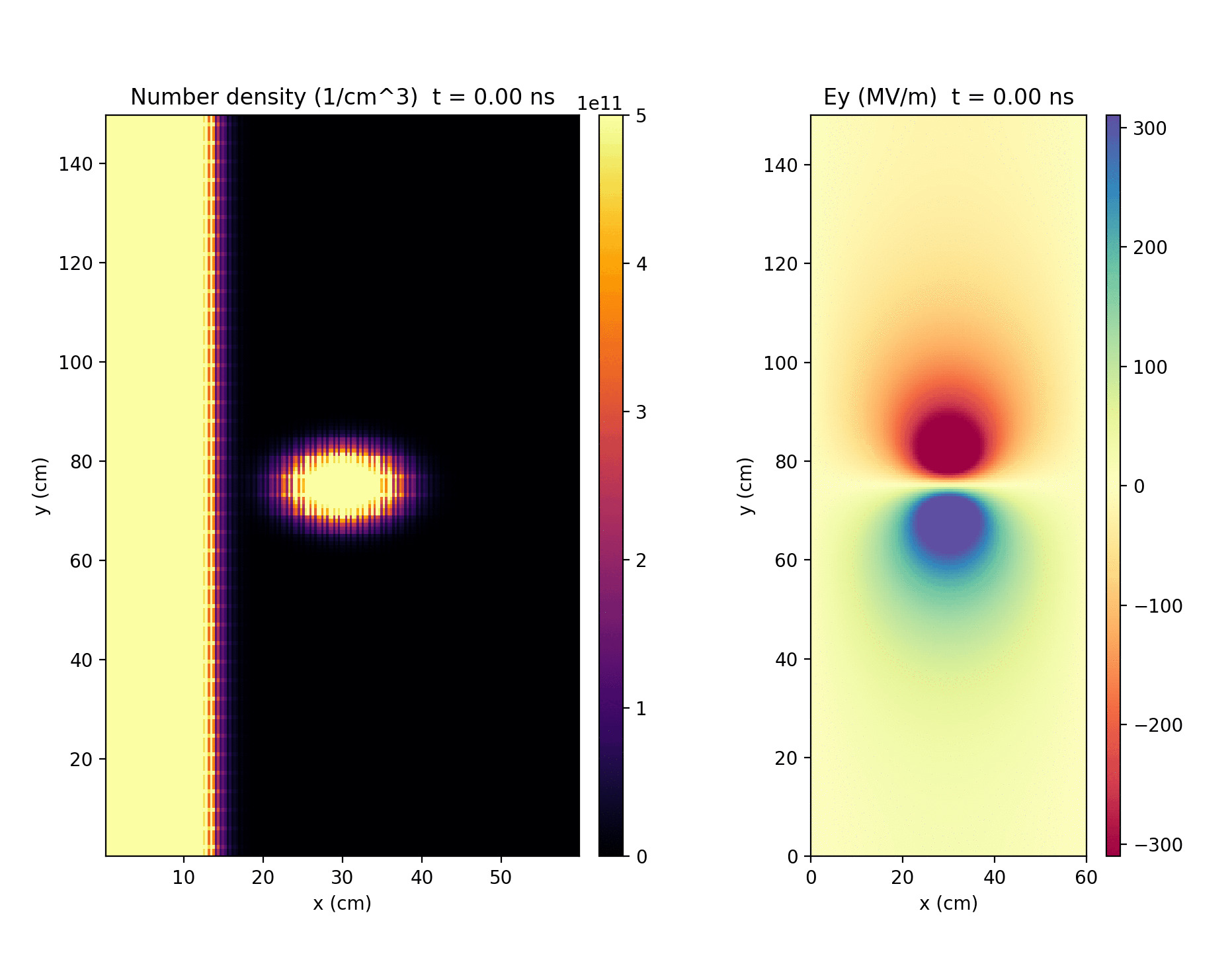 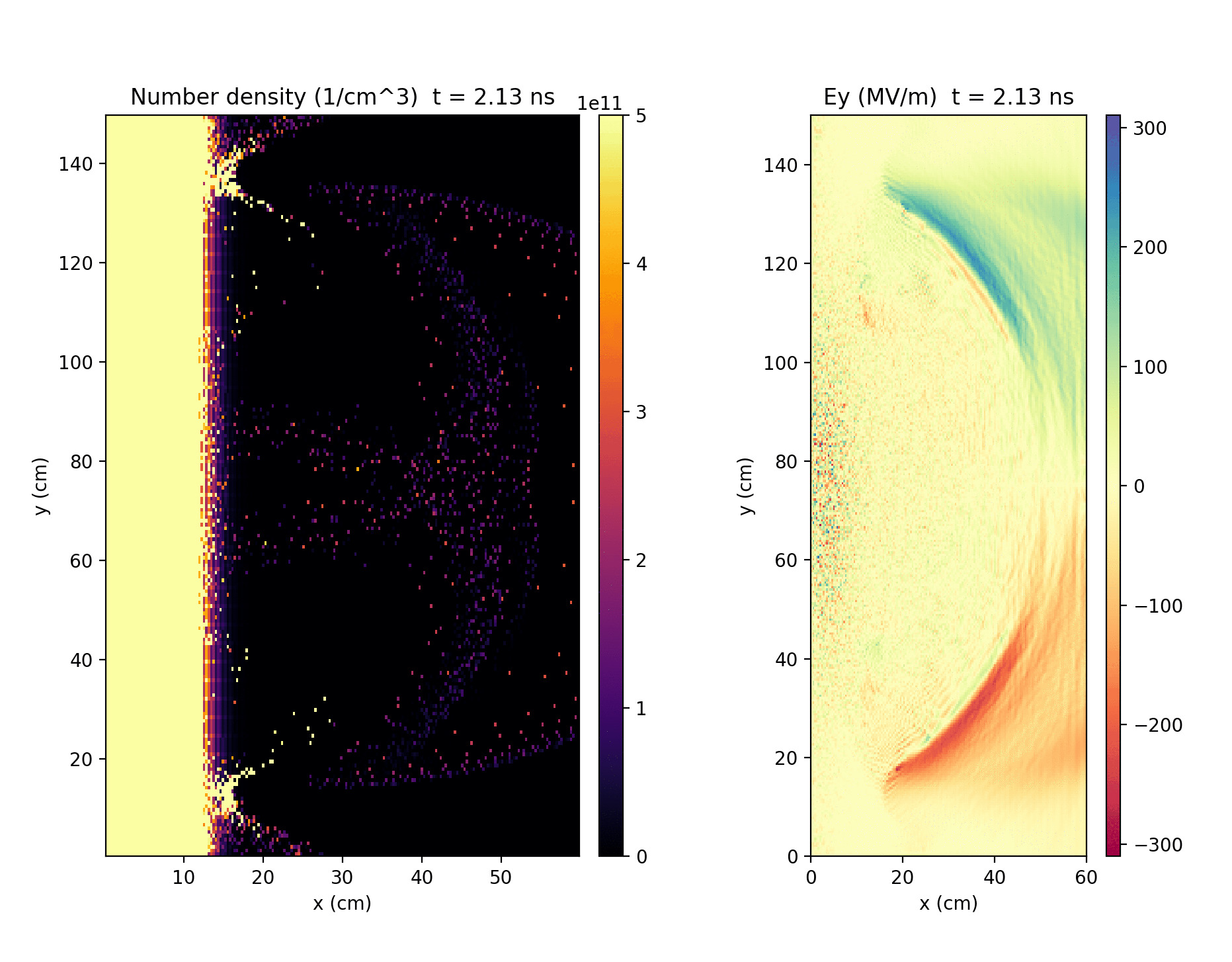 Steps in BL creation:
(b). In the last leader step of a lightning strike, a bunch of runaway electrons emerge from the leader tip. The bunch is accelerated to a relativistic speed by the electric field between the leader and ground and undergoes an avalanche. 
(c). Coherent Transition Radiation (CTR) is produced by the electron bunch striking the ground or passing through conductors. 
This radiation ionizes the air, trapping the wave in a plasma shell.
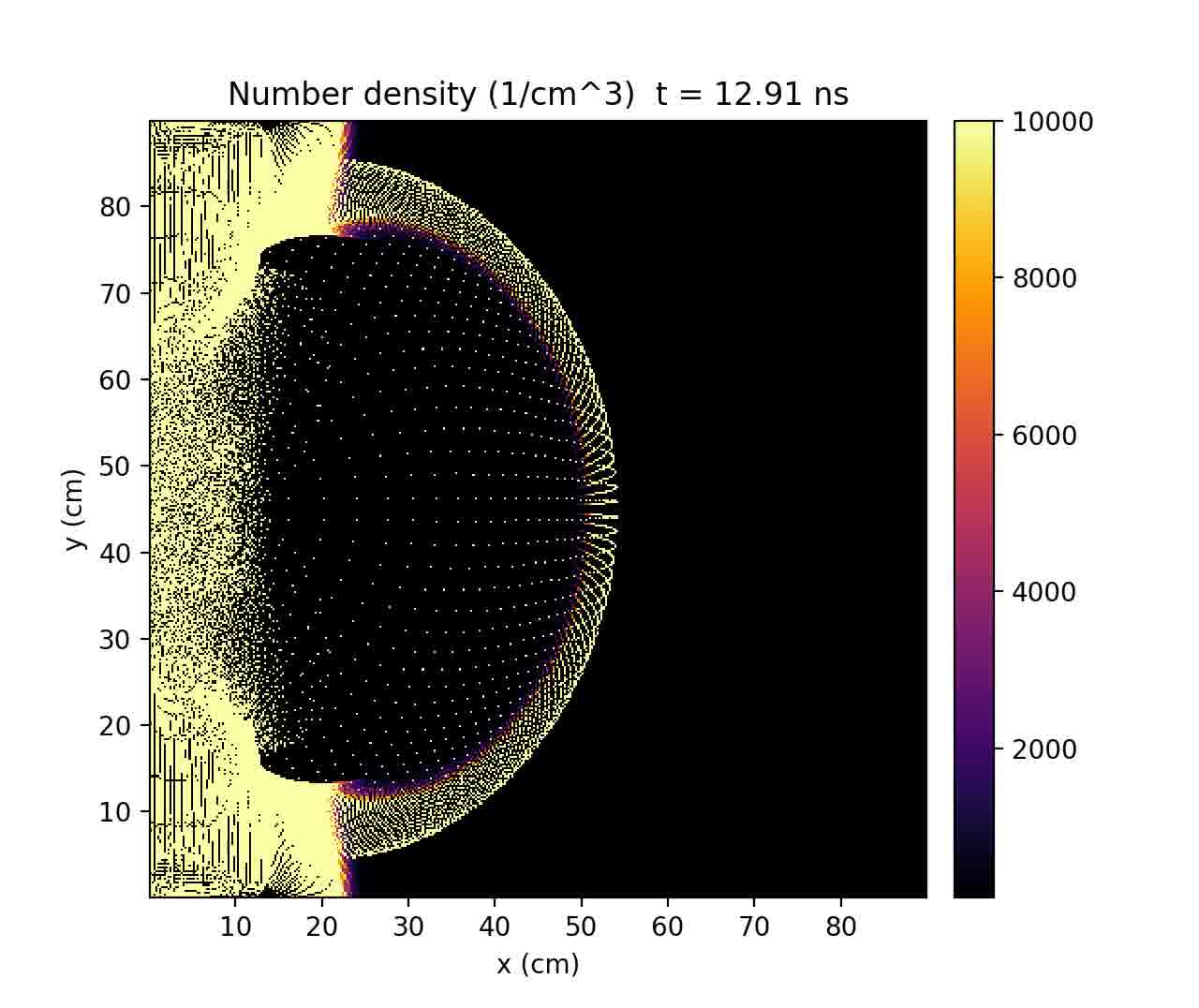 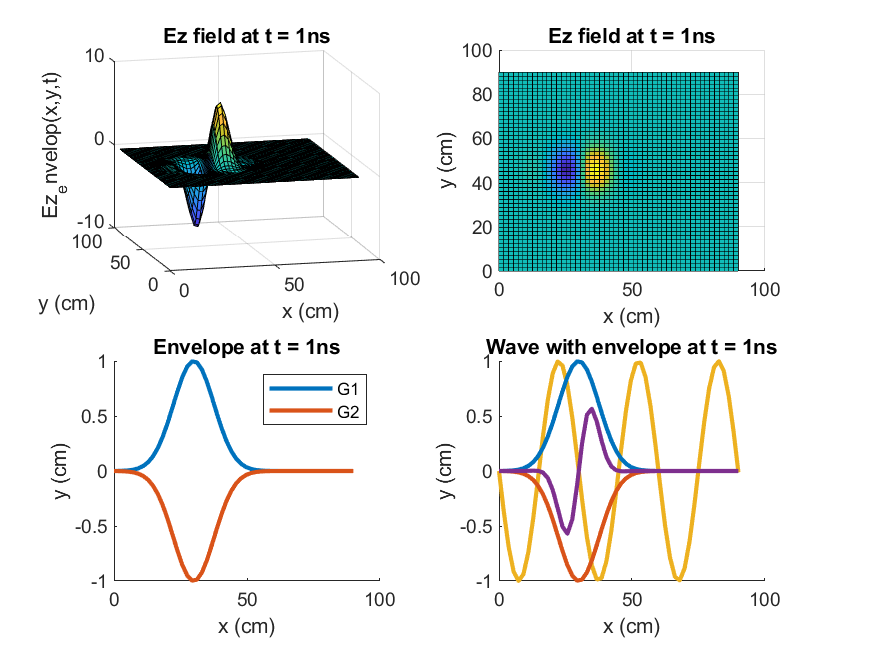 References
[1] H-C. Wu. Relativistic-Microwave Theory of Ball Lightning. Scientific Reports 6, 28263, 2016.[2] H-C. Wu. JPIC & How to make a PIC code. 2011. [3] Smilei: smileipic.github.io/Smilei/index.html
Acknowledgements
Dr. Jean C. Perez for his stellar plasma physics education.